3D Drawing – Oblique Projection
CPDD, MoE 2020
objectives
SECTION 2B: GEOMETRICAL CONSTRUCTION: SOLID GEOMETRY
2. Producing pictorial drawings 
(b) Oblique drawings: 
(i) drawing geometric solids in cavalier and cabinet projections;   
(ii) drawing figures with curves and circles in cabinet and cavalier oblique projections
Definition
Oblique drawing:  a 3D drawing which shows the frontal lines in true proportions and relations while all other lines are drawn at suitable angles other than 90 degrees.

Merriam-webster.com
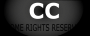 characteristics
characteristics
Characteristics:
Has an axis with two lines at 90 to each other while the 3rd is between 30° to 60°. 
A 30° or 45° line is generally used and is called the receding line 
The view with the most details is set out on the axis with the 90° so as to look like a front view of the object.
When the measurement is drawn to full size on the receding axis the drawing appears distorted.
There are two types of oblique drawings: Cavalier and Cabinet
	Cavalier: full size measurements on the receding axis
 	Cabinet: Half of the measurement is used on the receding axis to reduce distortion of the object.
Types of oblique projection
Cabinet & cavalier projection
Cabinet & Cavalier projection
Cavalier projection:
Full size measurements are used on all sides including the receding axis
It gives a deeper look to the object which tends to appear distorted
Cabinet projection
Full size measurements are used except on the receding axis
½ size measurements are used on the receding axis to give a more realistic view of the object
reproducing drawings in Oblique
Click on the link below and look at the video on how to sketch blocks in oblique projection
After looking at the video spend 1 hour practicing sketching blocks in oblique
https://www.youtube.com/watch?v=yHIQ2F95klQ
Creating oblique drawings with autocad
Click on the link below and look at the demonstration of creating oblique drawings using AutoCAD
Take 45 minutes and practice creating oblique drawing using AutoCAD software
https://www.youtube.com/watch?v=Folmt2kguE4
Practice  activity #1
Take two 90 minutes sessions and practice reproducing the blocks in the diagram in Oblique
In the first session draw them in Cavalier projection
In the second session reproduce them in cabinet projection
Place the details on the front face of the reproductions
Count the blocks to get the measurement
Practice activity #2
Take 2 hours and practice reproducing the blocks in the diagram in Cabinet oblique projection
Use the view of the block in the direction of the arrow as the front face.
Use the graph blocks to get the measurements
complete
Did you understand the concepts of oblique projection and reproducing drawings in oblique??
Did your drawings look like oblique drawings??
If so..good job!!

If not go back and review the videos to see where you went wrong.